Дискретизация аналоговых сигналов
Работу выполнили: 
Ученики 8 «А» класса
МОУ СОШ №37 
Смирнов Никита
Молотилов Никита
Аналоговый сигнал
Аналоговый сигнал – непрерывно меняющееся со временем значение физической величины.
Аналоговый сигнал представляет из себя функцию физ. величины (F) от времени (t)
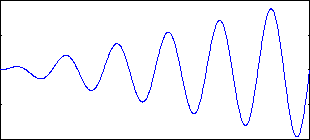 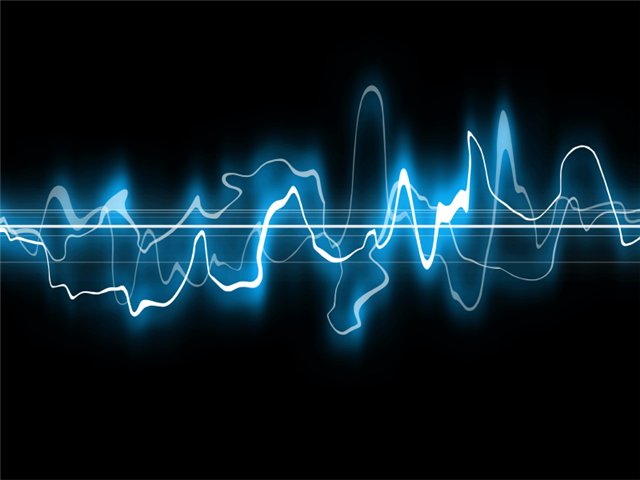 Цифровой сигнал
Цифровой сигнал представляет из себя аналоговый сигнал, приспособленный для записи в памяти компьютера. Для этого измеряют значения величины через определенный промежутки времени и округляют.
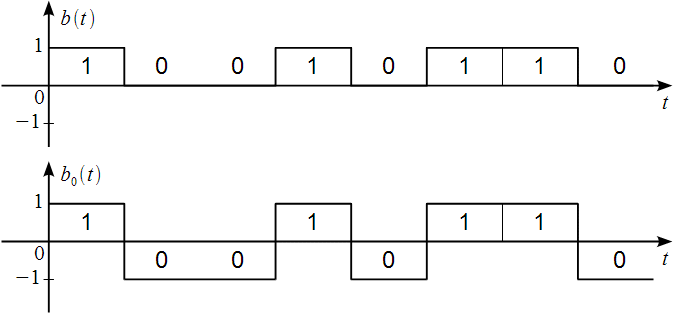 Аналого-цифровое преобразование
При аналогово-цифровом преобразовании через определенный промежуток времени (t) измеряется значение физической величины (F) и округляется с определенной точностью. Чем больше памяти выделяется под эту задачу тем точнее выполняется преобразование.
Частота дискретизации - количество измерений физ. величины (F) за 1 секунды. Чем она больше тем точнее преобразование и больше памяти требуется.
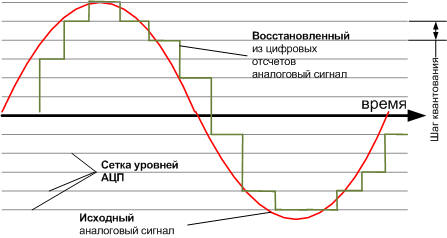 Разрядность дискретизации – количество разрядов двоичного числа, выделяемое под измерение физ. величины в каждый момент времени. Если это значение низко – приходится проводить очень грубое округление и точность дискретизации также падает.
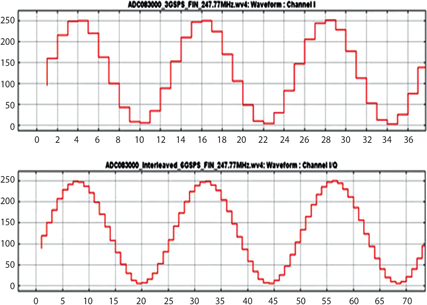 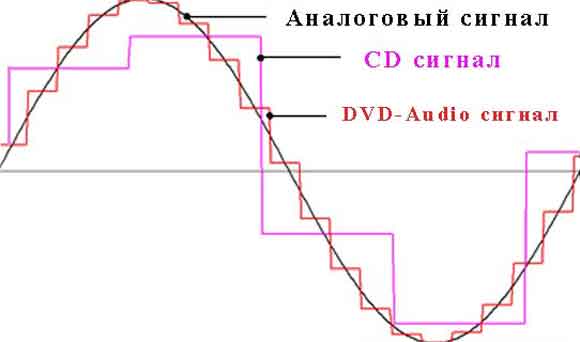 Оцифрованный звук 1
Оцифрованный звук 2
Примеры звуковых файлов – параметры
1.
Общее время звучания: 01 час 52 минуты.Формат: MPEG-I Layer-3 (mp3), 320 kbps, 16 bit, 44.1 kHz, stereo

2. 
Тип: аудиокнига
Аудио кодек: MP3
Битрейт аудио: 128 Kbps, 44.1 kHz, stereo
Вопросы
Что представляет собой аналоговый сигнал?
 Что можно назвать цифровым сигналом?
Что такое частота дискретизации?
Что происходит в ситуации, когда разрядность дискретизации низка?